МБУДО «Центр внешкольной работы Советского района» г.Брянска
Разноуровневая дополнительная общеобразовательная программа модульного типа
«Ступеньки»
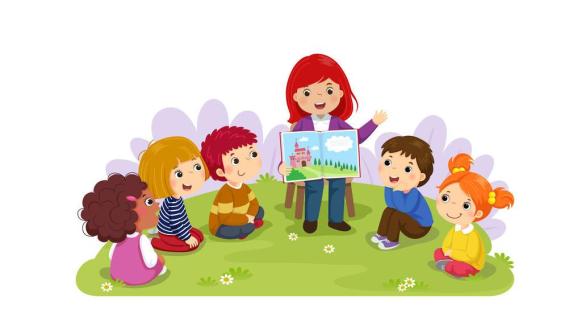 Составители:
Носова И.А., методист
Еричева О.С., методист
Брянск-2021
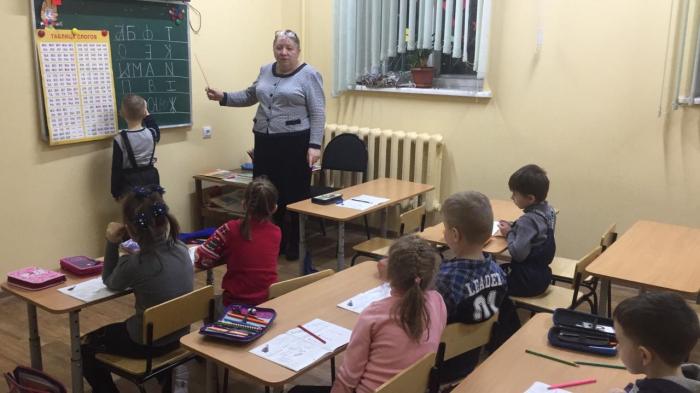 ШРД  «Ступеньки»
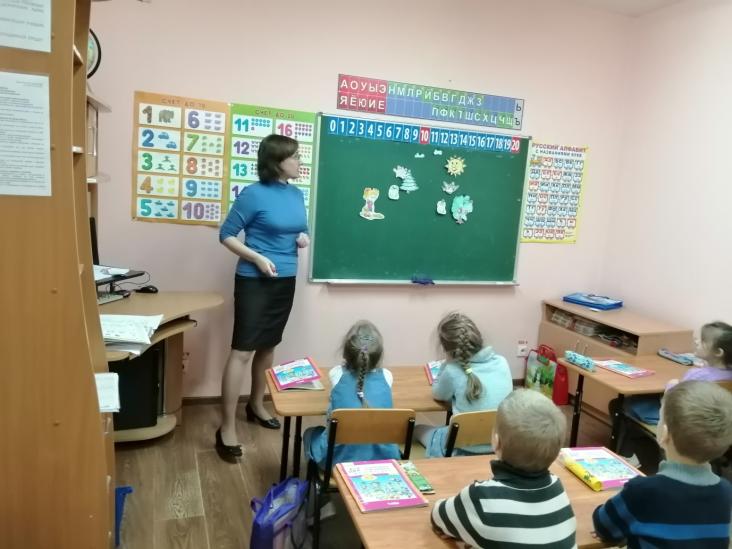 ШРД  «Ступеньки»
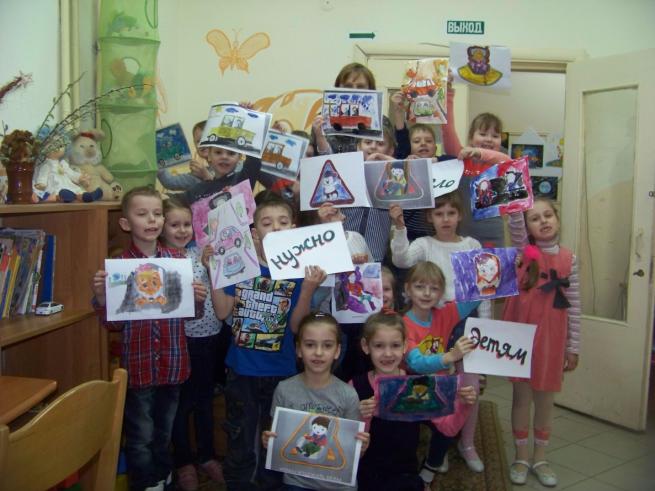 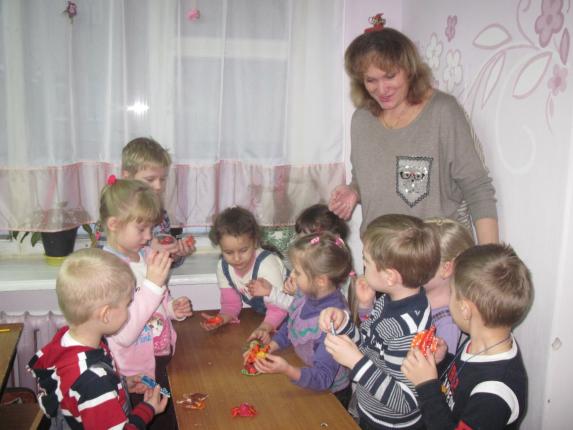 ШРД  «Ступеньки»
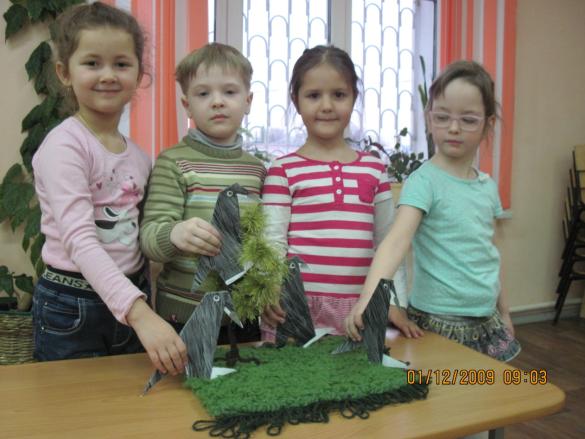 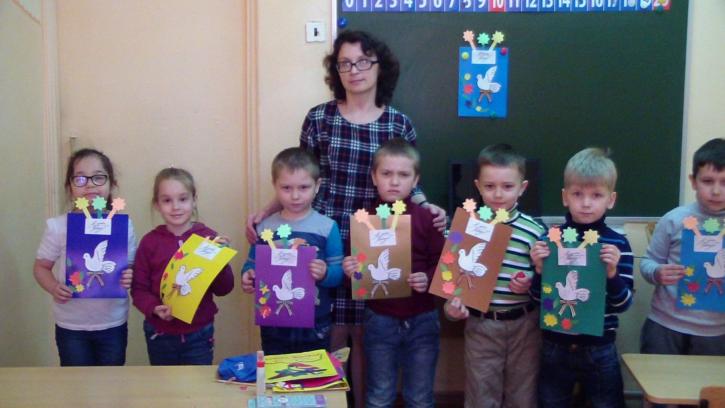 ШРД  «Ступеньки»
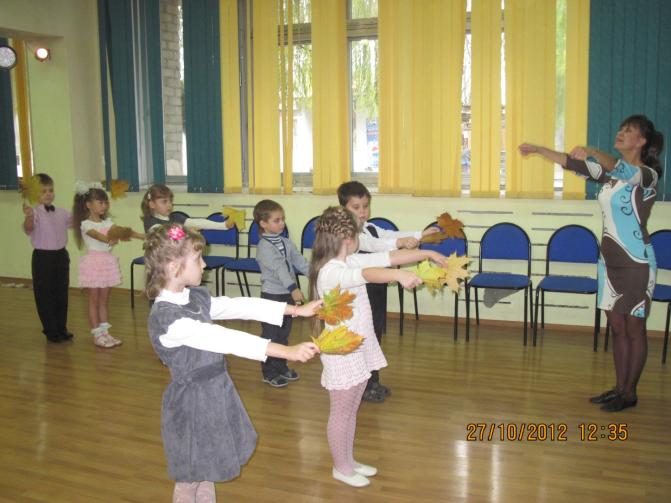 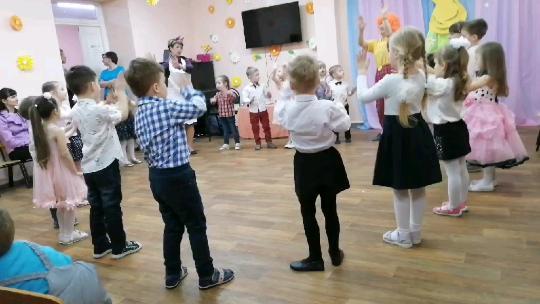 ШРД  «Ступеньки»
Старый вариант программы
Новый вариант программы
Стартовая диагностика
Ознакоми-тельный уровень
Базовый уровень
4,5 – 5,5 лет
5,5 – 6,5 лет
Программа «Ступеньки»
Направленность – социально-гуманитарная

Вид - разноуровневая программа модульного типа

Актуальность и педагогическая целесообразность: 
обеспечивает эмоциональное благополучие ребенка;
 способствует личностному росту дошкольника;
 способствует  раскрытию индивидуальных возможностей и способностей каждого ребенка; 
 способствует подготовке к новым образовательным условиям;
 способствует комфортному переходу с одной образовательной системы на другую;
 ориентирует на дальнейшее освоение  дополнительных общеобразовательных программ  различных направленностей в учреждениях дополнительного образования
Программа «Ступеньки»
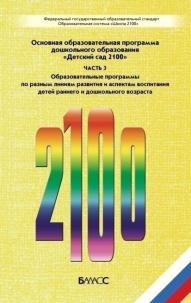 Новизна:
 разноуровневость;
 модульный принцип построения содержания
Отличительные особенности:
адаптирована под условия учреждения дополнительного образования;
 занятия комплексные: подготовка к обучению в школе, художественно-эстетическое  и интеллектуальное развитие
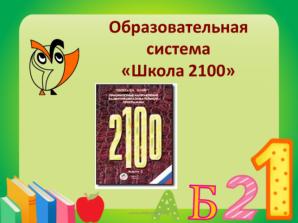 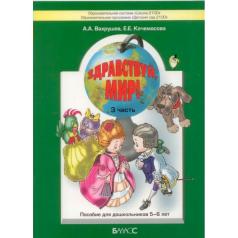 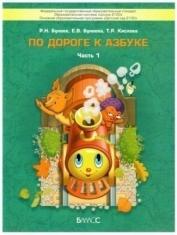 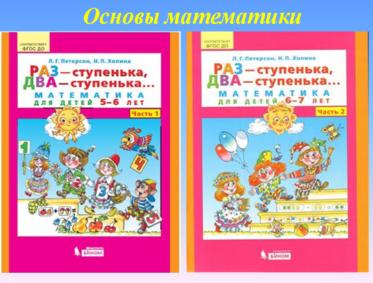 Программа «Ступеньки»
Структурная схема программы
Программа «Ступеньки»
Адресат программы: 
 дошкольники  в возрасте от 5 до 7 лет
ЛЮБОЗНАЙКА
Объем и срок освоения программы : 
общее количество часов в год  - 216 (180)
36
Инвариантная часть 
(3 обязательных модуля )
 – 108 час.
Вариативная часть 
(2-3 модуля по выбору )
 – 108 (72)  час.
Программа «Ступеньки»
Режим занятий:  2-3 раза в неделю по 2-3 занятия в день Продолжительность занятия : 25-30 минут
Наполняемость групп:  10-12 человек
Структура традиционного занятия
Организация начала занятия, создание психологического настроя на учебную деятельность,  активизация внимания, постановка учебной задачи, сюрпризный момент, создание проблемной ситуации
Усвоение новых знаний и способов действий, выполнение основных, новых заданий, динамическая пауза, первичная проверка понимания
Практическая  работа на закрепление полученной информации, обобщение и систематизация знаний – подведение итогов, анализ и оценка успешности достижения цели, перспектива последующей работы, мобилизация детей на самооценку
Программа «Ступеньки»
Общая цель программы: создание благоприятных условий для познавательного, социального, творческого и личностного развития дошкольника, способного к дальнейшему обучению и развитию

Задачи:
познавательно-речевое развитие:    
- развивать речевые способности ребенка, внимание, мышление, память и воображение;
развивать познавательную мотивацию и любознательность и т.д.
социально-коммуникативное развитие:
- формировать умение общаться;
- развивать эмоциональную отзывчивость;
формировать  нравственные, духовные  качества личности и т.д.
физическое развитие:
формировать потребность в физической активности; 
развивать физические качества;
формировать желание участвовать в подвижных игровых элементах занятия и т.д.
Программа «Ступеньки»
Матрица программы
Программа «Ступеньки»
Учебный план  программы
Программа «Ступеньки»
Структура модуля
Модуль «Математика»
Цель: формирование начальных математических представлений и развитие на их основе познавательных способностей
Задачи:
Обучающиеся:
- формирование мотивации учения, ориентированной на удовлетворение познавательных интересов;
формирование мыслительных операций (анализа, синтеза, сравнения, обобщения, классификации, аналогии) и т.д.
Развивающие: 
- развитие образного и вариативного мышления, фантазии, воображения, творческих способностей;
развитие речи, умения аргументировать свои высказывания, строить простейшие умозаключения и т.д.
Воспитательные:
воспитание интереса к предмету и процессу обучения в целом;
- развитие коммуникативных умений и т.д.
Модуль «Математика»
Учебный план
Модуль «Математика»
Содержание модуля 

Ознакомительный уровень
Вводное занятие. Знакомство с детьми. Стартовая диагностика. Выявление уровня имеющихся у детей представлений, знаний и общего интеллектуального развития. 
Общие понятия. Свойства предметов: цвет, форма, размер , материал и др. Сравнение предметов по цвету, форме, размеру, материалу. Совокупности (группы) предметов или фигур, обладающих общим признаком. Составление совокупности по заданному признаку. Выделение части совокупности и т.д.
Итоговое занятие. Подведение итогов работы за год. Проведение промежуточной диагностики.
Базовый уровень
Вводное занятие. Входная диагностика. Выявление уровня имеющихся у детей представлений и знаний,  общего интеллектуального развития.
Геометрические фигуры и величины. Закрепление умения выделять в окружающей обстановке предметы одинаковой формы. Знакомство с геометрическими фигурами: шар, цилиндр, конус, пирамида, параллелепипед (коробка), куб.
Итоговое занятие. Подведение итогов работы за год. Проведение итоговой диагностики
Модуль «Математика»
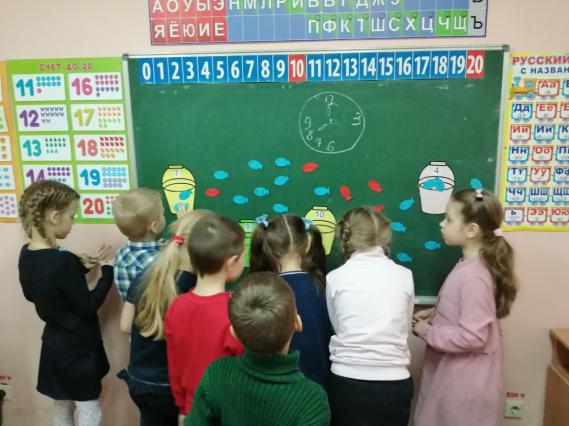 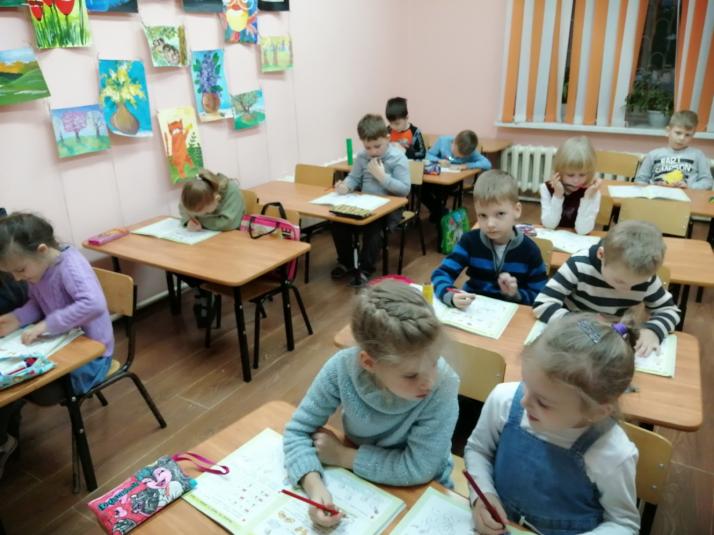 Модуль «Математика»
Планируемые  результаты
Модуль «Разноцветная палитра»
Цель: формирование у детей дошкольного возраста эстетического отношения и художественно – творческих способностей в изобразительной деятельности.
Задачи:
Обучающие:
- познакомить детей с различными видами изобразительной деятельности;
познакомить   детей    с   многообразием   художественных   материалов и приемами работы с ними и т.д.
Развивающие:
- развивать художественный  вкус, эстетическое восприятие окружающей действительности,  способность видеть и понимать прекрасное;       
- развивать и совершенствовать умения и навыки детей в работе с различными художественными   материалами и инструментами и т.д
Воспитательные:                                                                                             
- воспитывать устойчивый интерес к художественной деятельности;
- воспитывать   у   детей   чувство   прекрасного,   умение   видеть   красоту   в окружающем мире и т.д.
Модуль «Разноцветная палитра»
Учебный план
Модуль «Разноцветная палитра»
Содержание модуля 

Ознакомительный уровень
Введение. Вводное занятие. Знакомство с программой. Задачи на предстоящий учебный год. Набор материалов и инструментов, необходимых для занятий в объединении. Общие правила техники безопасности. Культура и правила поведения на занятиях. Стартовая диагностика.
Работа с бумагой.  Знакомство с материалами и инструментами. Основные приёмы работы. Правила техники безопасности при работе. Формирование умения работать в коллективе. 
Итоговое занятие. Подведение итогов работы за 1 год обучения. Проведение промежуточной диагностики.
Базовый уровень
Введение. Вводное занятие. Знакомство с программой. Задачи на предстоящий учебный год. Общие правила техники безопасности. Культура и правила поведения на занятиях. Входная диагностика.
Графика. Понятие о графике как виде изобразительного искусства и её  отличии от живописи. Графические средства выразительности, использование их в работе в соответствии с замыслом для достижения желаемого результата.
Итоговое занятие. Подведение итогов работы за  год.  Проведение итоговой диагностики.
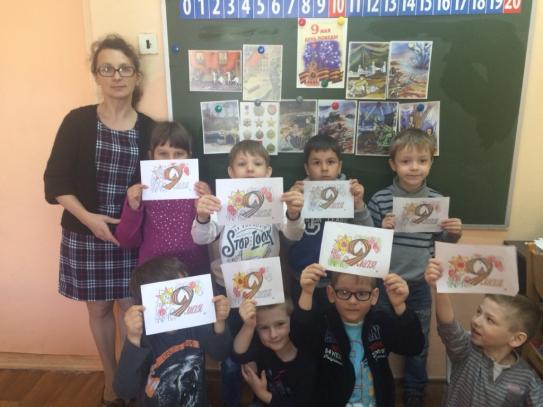 Модуль «Разноцветная палитра»
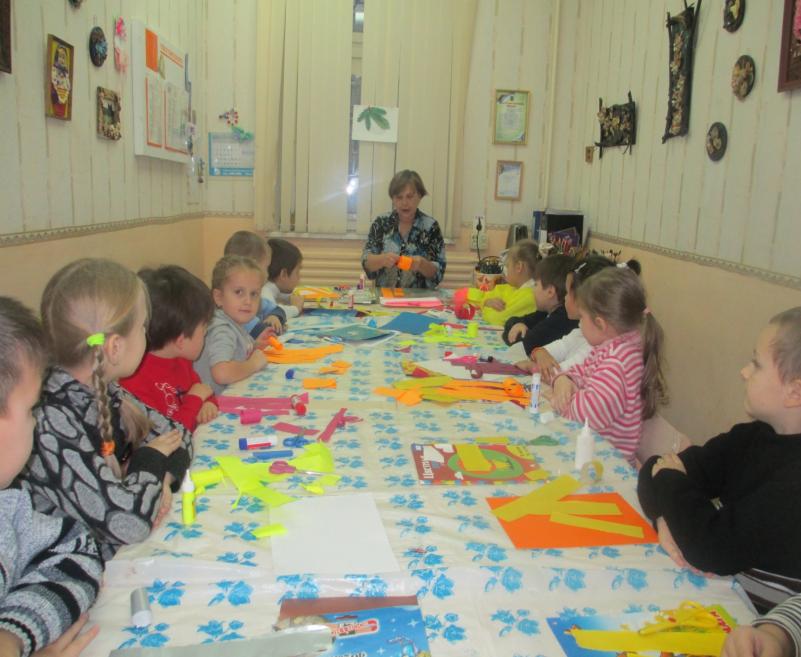 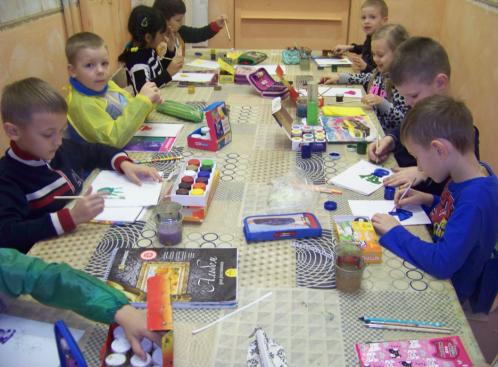 Модуль «Разноцветная палитра»
Планируемые  результаты:
Программа «Ступеньки»
Календарный учебный график
Программа «Ступеньки»
Условия реализации программы
Развивающая предметно-пространственная среда
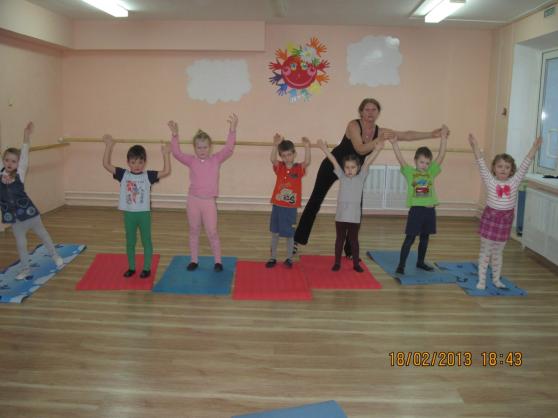 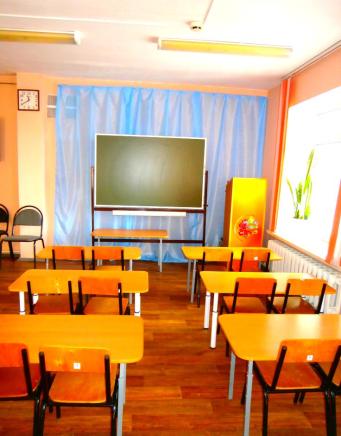 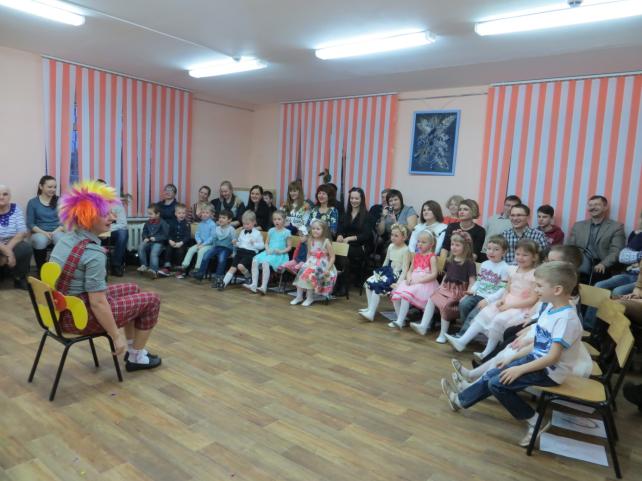 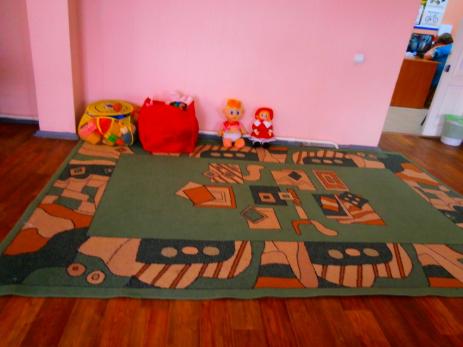 ШРД «Ступеньки»
Развивающая предметно-пространственная среда
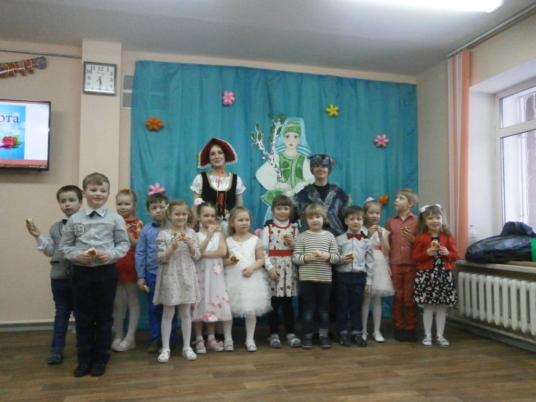 Досуговая 
деятельность
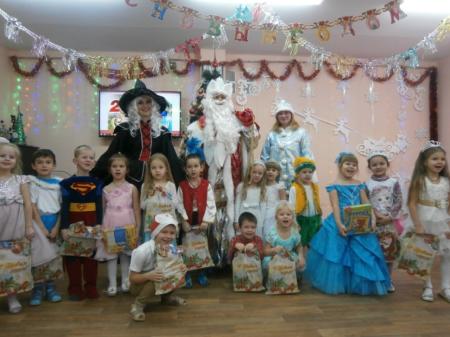 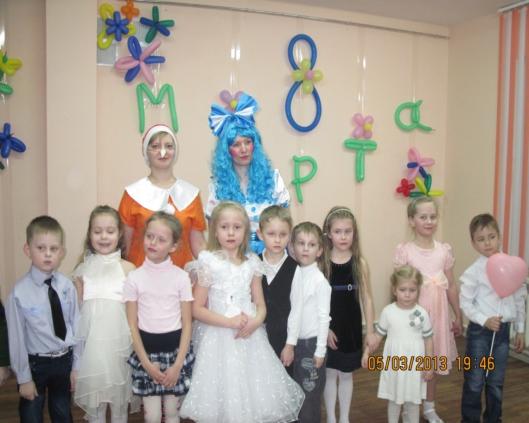 Программа «Ступеньки»
Условия реализации программы
Материально-технические условия
Программа «Ступеньки»
Оценочные материалы
Диагностическая карта
 (стартовая диагностика)
(входная диагностика)
Программа «Ступеньки»
Карта наблюдений и оценки освоения программы
(текущий контроль)
Ф.И.обучающегося: ______________________________________
Возраст, группа __________________________________________
Дата оценки наблюдения: __________________________________
Программа «Ступеньки»
Промежуточная диагностика
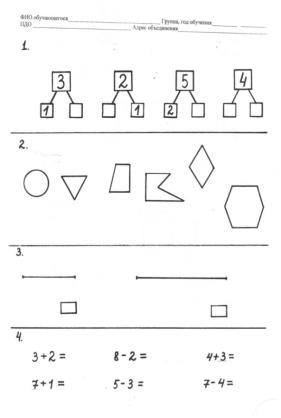 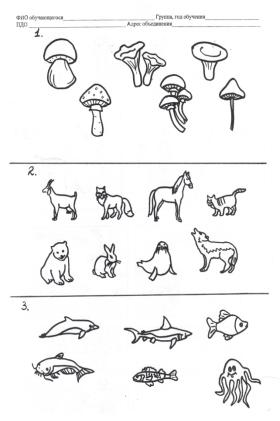 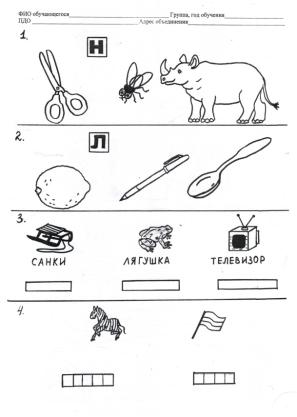 Программа «Ступеньки»
Итоговая диагностика
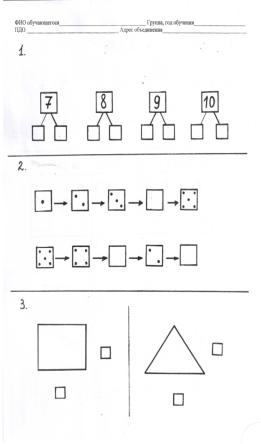 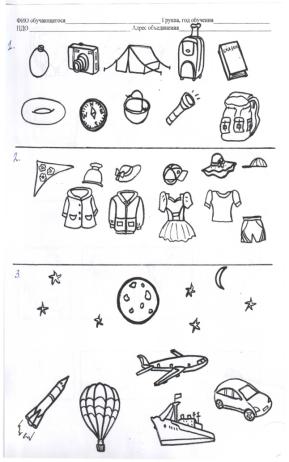 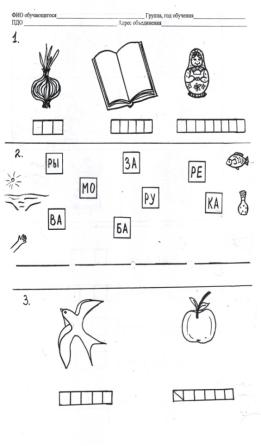 Программа «Ступеньки»
Критерии оценивания практических умений и навыков обучающихся Модуль «Разноцветная палитра»
ФИО педагога ___________________________________________________
Форма проведения диагностики  ___________________________________                                                                        Дата проведения ________________________________________________
Место проведения _________________№ группы _____________________
Программа «Ступеньки»
Методические материалы
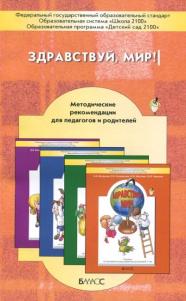 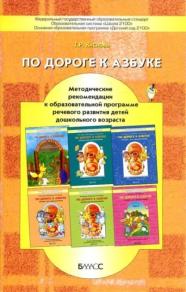 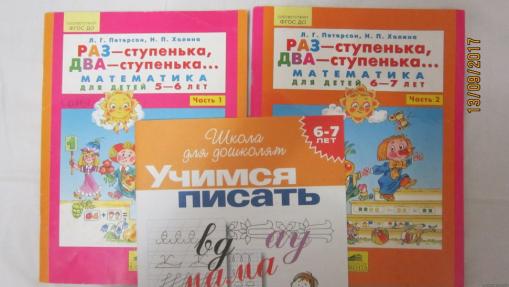 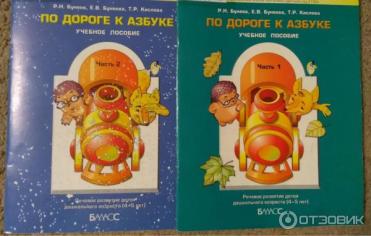 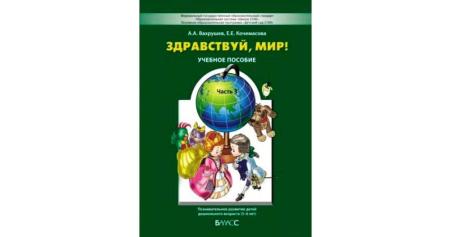 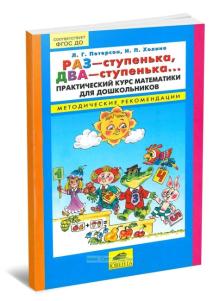 Программа «Ступеньки»
Методические рекомендации
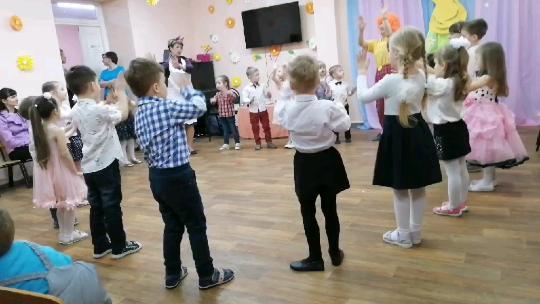 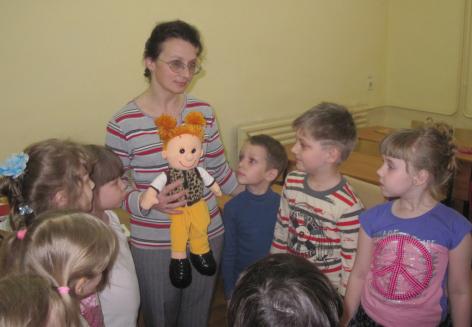 СПАСИБО ЗА ВНИМАНИЕ